Youth Online Consultation
What do you do online?
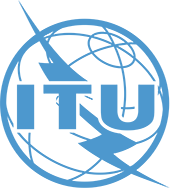 Youth Online Consultation
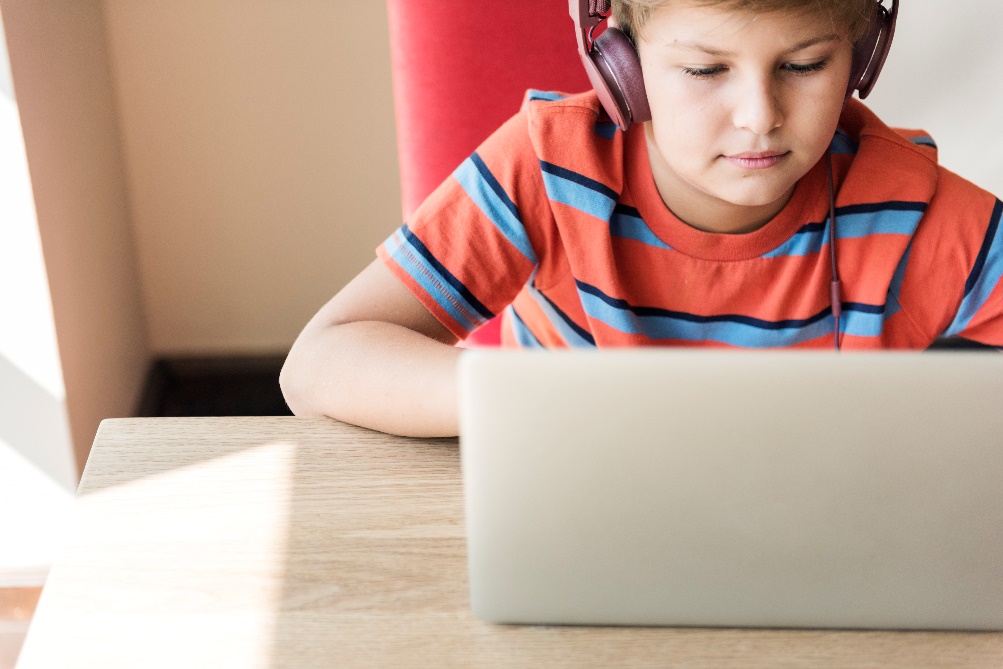 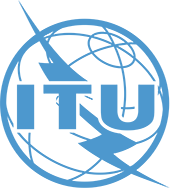 Safe Communication
Total: 314 answers
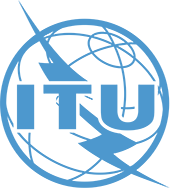 Safe Communication
Total: 304 answers
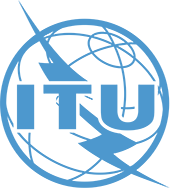 Safe Communication
Total: 312 answers
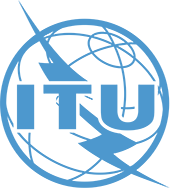 Safe Communication
Total: 313 answers
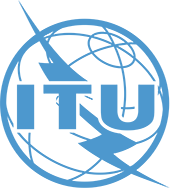 Safe Communication
Total: 313 answers
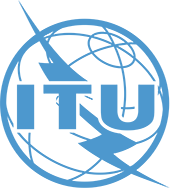 Safe Browsing
Total: 315 answers
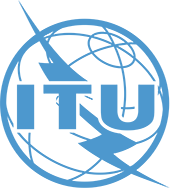 Safe Browsing
Total: 256 answers
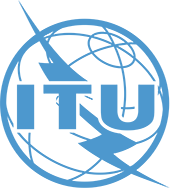 Safe Browsing
Total: 244 answers
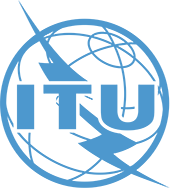 Reporting
Total: 304 answers
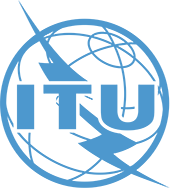 Reporting
Total: 309 answers
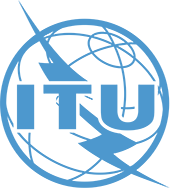 Reporting
Total: 309 answers
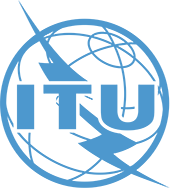